Facilitating Partnerships to Achieve Common Goals
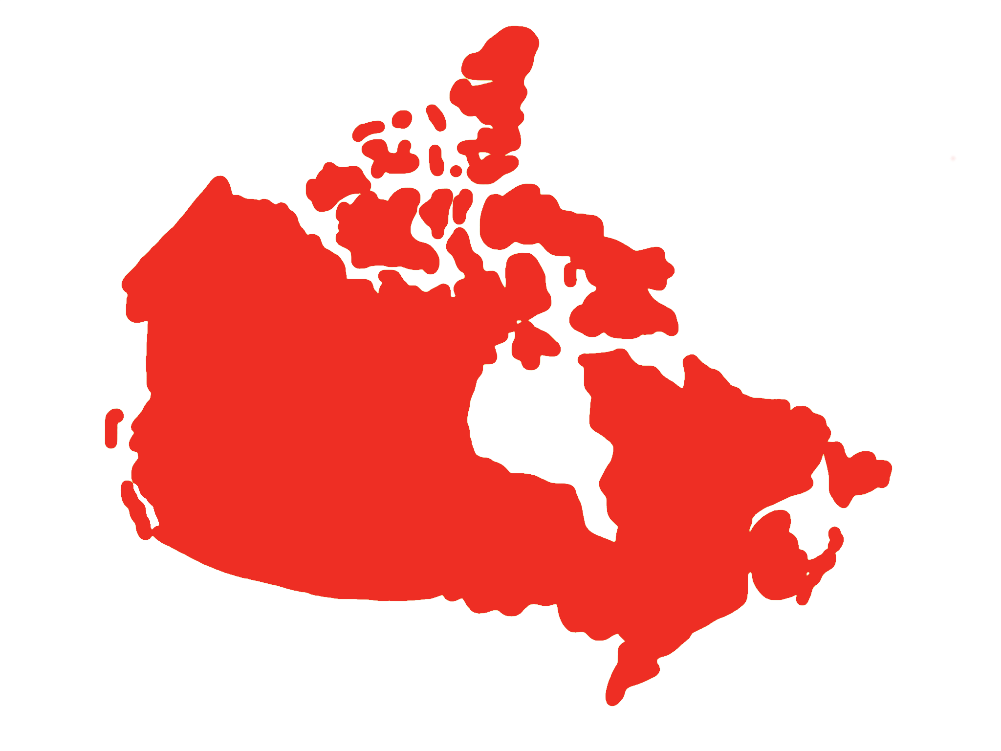 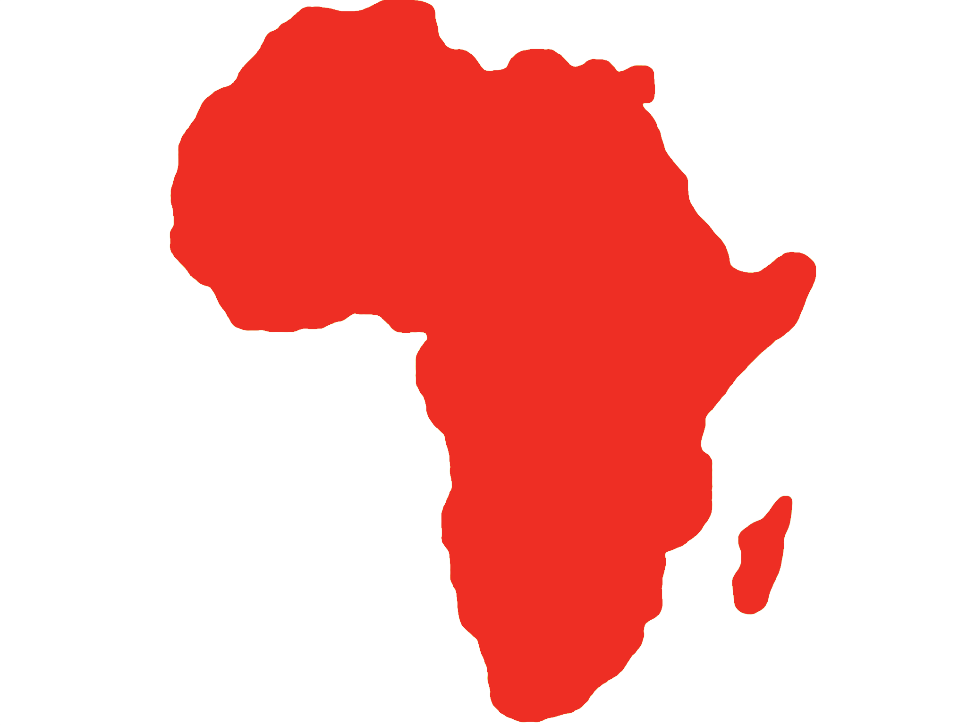 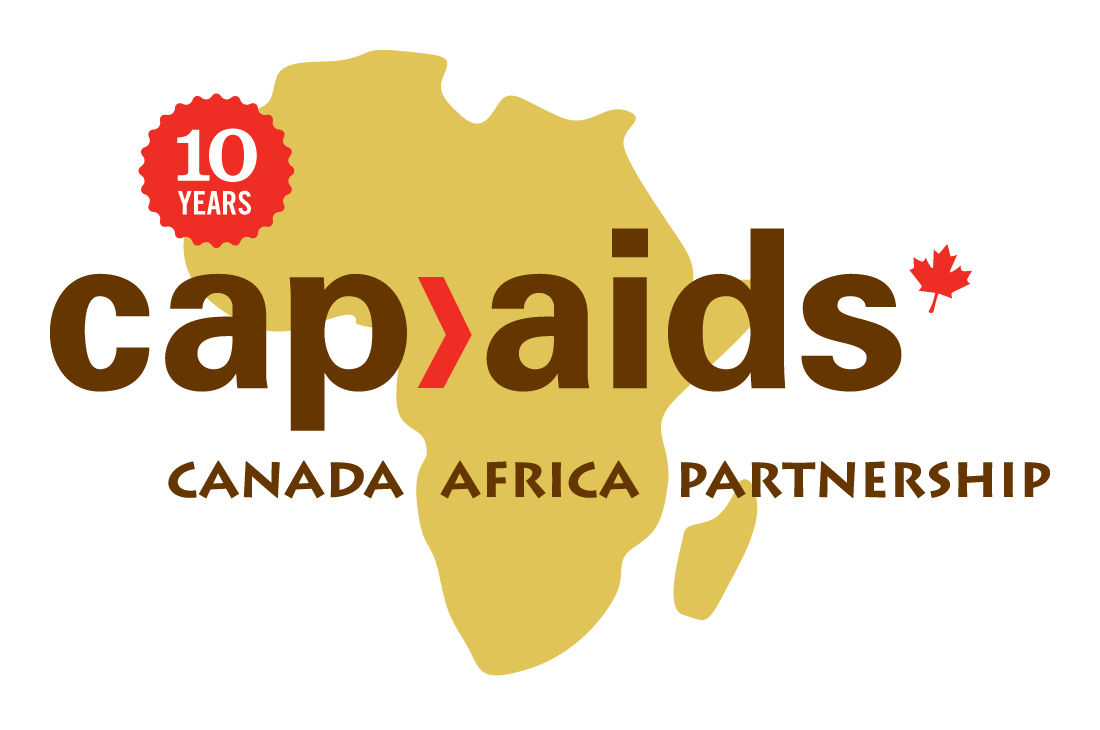 Challenge #1
Communicating Effectively
Within the Partnership
About Partnerships
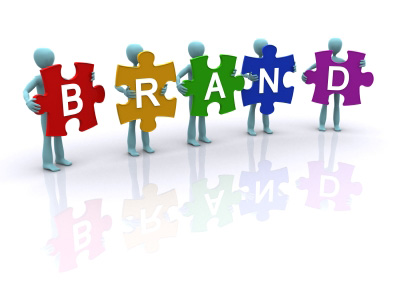 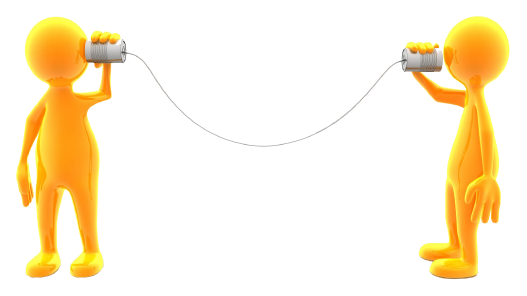 Challenge #2
Managing Power Dynamics
Changing Perceptions
Valuing Partner Roles
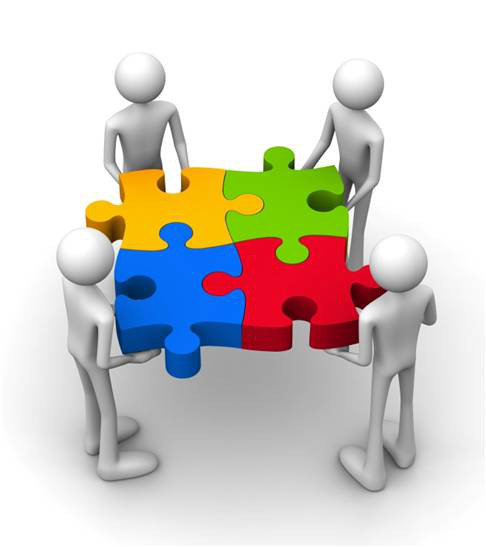 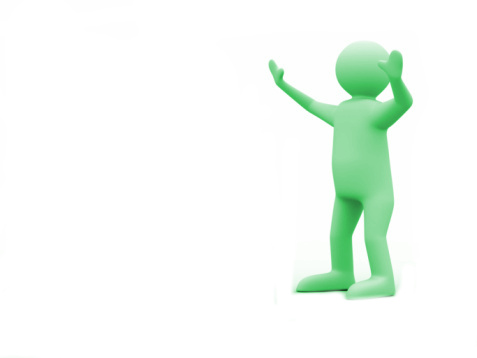 $
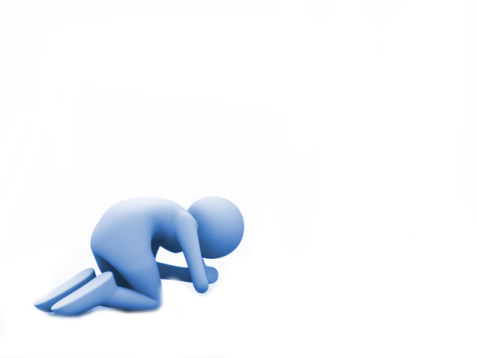 Challenge #3
From Friends to Colleagues
Adopting Effective Systems
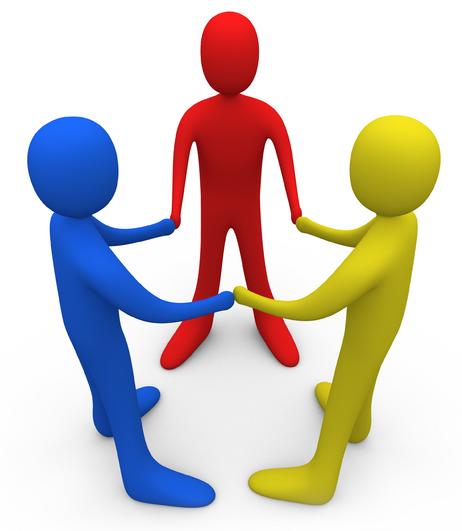 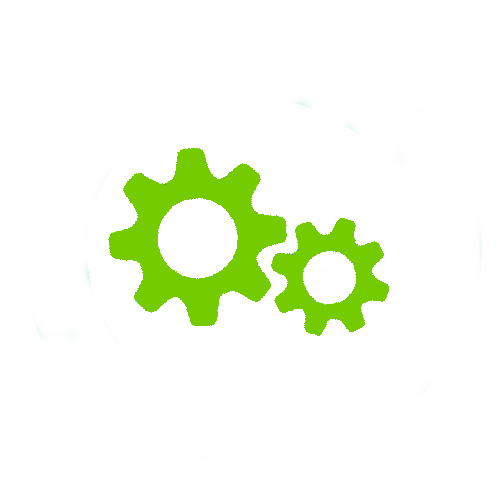 Together We Can!
As long we don’t get bogged down with the partnership!
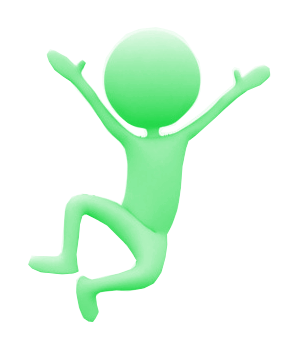 Role Confusion
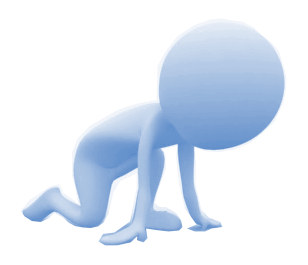 Branding
Money
Power Inequality